APLICACIONS DE LES INTEGRALS
CALCUL D’ÀREES
La funció f(x) és positiva en [a, b]
Àrea del recinte on intervé una funció
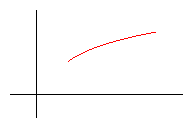 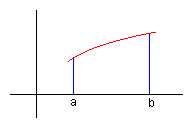 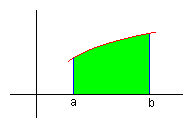 El recinte serà el limitat per la funció f(x), el eix OX i dos rectes verticals x =a o x = b.
Àrea del recinte =
Exemples
1. Aïllar l ‘àrea del recinte limitat per la funció y = x2, el eix OX, la recta x = 2 i la recta x = 4.
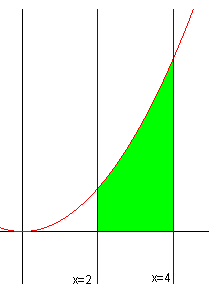 Els punts de tall són 2 i 4.
y=x2
Àrea =
y=x4-2x3+2
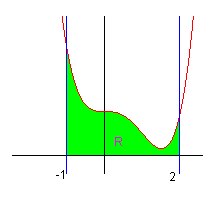 2. Aïllar l‘àrea de la regió R limitada per la funció y = x4 – 2x3 + 2 entre x = -1 i  x = 2.
Àrea =
La funció f(x) és negativa en [a, b]
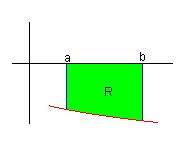 Área del recinto = -
El recinte serà el limitat per la funció f(x), el eix OX i dos recta verticals x =a i x = b.
Exemple:
Aïllar l’àrea del recinte determinat per la funció y = -x2, el eix OX i las rectes x = -2 y x = 2
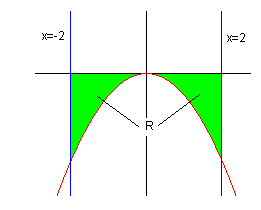 Àrea =
y = -x2
L'àrea del recinte on intervé una funció arbitraria
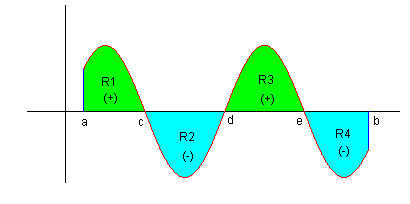 Àrea (R) =
Exemple:
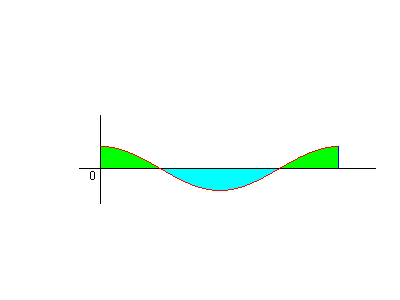 1. Aïllar l’àrea delimitada per la gràfica de y = cos x  i el eix OX en l’interval [0 , 2]
y=cosx
Àrea (R) =
Àrea del recinte on intervenen dos funcions
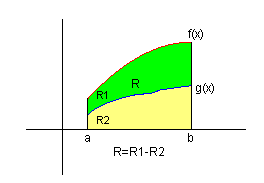 El recinte serà el limitat per les dos funcions, o per les dos funcions i dos rectes verticales x = a y x = b.
Àrea (R) =
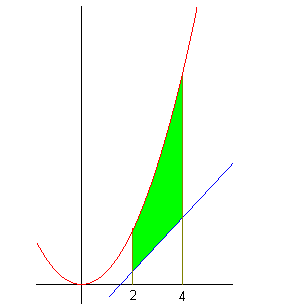 y = x2
y = 2x – 3
Exemple:
1. Aïllar l’àrea de la regió limitada per les funciones y = x2 e y = 2x – 3 entre x = 2 i x = 4
Àrea (R) =
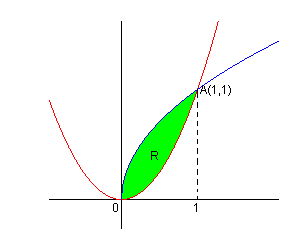 y = x2
2. Aïllar l’àrea de la regió limitada per les funciones y = x2 e
Àrea (R) =
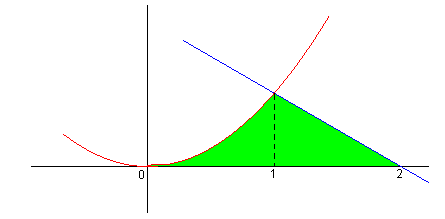 y = - x + 2
y = x2
3. Aïlla l’àrea del recinte limitat per la funció  y = x2 , la recta y = -x + 2 i l’eix OX
Àrea (R) =